Безопасность жизнедеятельности.
Лекция
Тема: Основы обороны государства.
Национальная безопасность и национальные интересы России. 
Угрозы национальной безопасности России. 
Обеспечение национальных интересов России. 
Военная доктрина Российской Федерации. 
Военная организация Российской Федерации. 
Вооруженные силы России, их структура и предназначение. 
Виды и рода войск Вооруженных сил России.
Россия – одна из крупнейших стран мира, имеющая богатые исторические и культурные традиции. Ее экономический, научно–технический и военный потенциал, уникальное географическое положение на Евразийском континенте позволяют Российской Федерации играть важную роль в современном мире. Объективно сохраняется общность интересов России и других государств по многим проблемам безопасности, включая противодействие распространению оружия, борьбу с терроризмом и наркобизнесом, решение экологических проблем и обеспечение ядерной безопасности. Вместе с тем ряд государств активизирует усилия, направленные на ослабление России в целом и ее влияния на международную политику.
Основные понятия национальной безопасности России сформулированы в Концепции национальной безопасности Российской Федерации, утвержденной Указом Президента РФ от 10 января 2000 г. № 24.

Под национальной безопасностью России понимается безопасность ее многонационального народа как носителя суверенитета и единственного источника власти в Российской Федерации.
Национальные интересы России – это совокупность сбалансированных интересов личности, общества и государства в экономической, внутриполитической, социальной, международной, информационной, военной, пограничной, экологической и других сферах (табл.). Эти интересы носят долгосрочный характер и определяют стратегические цели и текущие задачи внутренней и внешней политики Российской Федерации.
Национальные интересы Российской Федерации в некоторых экономических и политических сферах
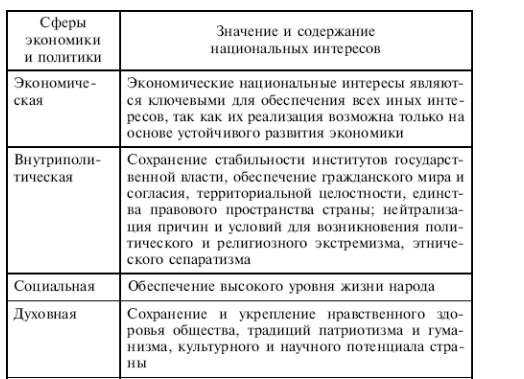 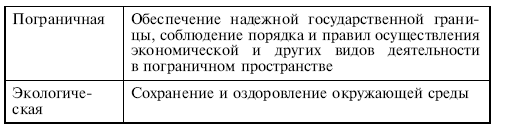 Важнейшей составляющей национальных интересов России является защита личности, общества и государства от терроризма, чрезвычайных ситуаций природного и техногенного характера и их последствий, а в военное время – от опасностей, возникающих при ведении военных действий или вследствие этих действий.
УГРОЗЫ НАЦИОНАЛЬНОЙ БЕЗОПАСНОСТИ РОССИИ
Сегодня существует три типа угроз национальной безопасности Российской Федерации: внешние, внутренние и трансграничные.
К внешним угрозам следует отнести:
• развертывание группировок вооруженных сил и средств вблизи границ Российской Федерации и ее союзников;
• территориальные претензии к Российской Федерации, угрозы отторжения от Российской Федерации отдельных территорий;
• вмешательство во внутренние дела Российской Федерации со стороны иностранных государств;
• наращивание группировок войск, ведущее к нарушению сложившегося баланса сил вблизи границ Российской Федерации;
• вооруженные провокации, включая нападения на военные объекты России, расположенные на территории зарубежных государств, а также на объекты и сооружения на Государственной границе РФ и границах ее союзников;
• действия, затрудняющие доступ России к стратегически важным транспортным коммуникациям;
• дискриминация, несоблюдение прав, свобод и законных интересов граждан Российской Федерации в некоторых зарубежных государствах.
К внутренним угрозам специалисты относят:
• попытки насильственного изменения конституционного строя и нарушения территориальной целостности России;
• планирование, подготовка и осуществление действий по нарушению и дезорганизации функционирования органов государственной власти и управления, нападений на государственные, экономические и военные объекты, объекты жизнеобеспечения и информационной инфраструктуры;
• создание, оснащение, подготовка и деятельность незаконных вооруженных формирований;
• незаконное распространение на территории Российской Федерации оружия, боеприпасов и взрывчатых веществ;
• широкомасштабная деятельность организованной преступности, угрожающая политической стабильности в некоторых регионах Российской Федерации;
• деятельность сепаратистских и радикальных религиозных национальных движений.
Трансграничные угрозы проявляются в следующем:
• создание, оснащение и подготовка на территории других государств вооруженных формирований и групп с целью их переброски для действий на территории России;
• деятельность поддерживающихся из–за рубежа подрывных сепаратистских, национальных или религиозных экстремистских группировок, направленная на подрыв конституционного строя России, создание угрозы ее территориальной целостности и безопасности ее граждан;
• трансграничная преступность, в том числе контрабандная и другая противозаконная деятельность в угрожающих масштабах;
• ведение враждебных по отношению к Российской Федерации информационных действий;
• деятельность наркобизнеса, создающая угрозу проникновения наркотиков на территорию России или использования ее территории для транзита наркотиков в другие страны;
• деятельность международных террористических организаций
ОБЕСПЕЧЕНИЕ НАЦИОНАЛЬНЫХ ИНТЕРЕСОВ РОССИИ
Обеспечение национальной безопасности и национальных интересов России осуществляется в политической, экономической, гуманитарной и военной областях. Оно тесно связано с местом России в системе глобальных военно–политических отношений, которые характеризуются сегодня сочетанием двух основных тенденций. С одной стороны, наблюдается стремление сформировать новую, более справедливую и демократичную систему международных экономических и политических отношений. С другой стороны, расширяется практика применения вооруженной силы на основании национальных решений вне мандата ООН.
В этих условиях сохраняется значение военной силы как инструмента внешней политики для обеспечения национальной безопасности России, которая последовательно выступает за создание такой системы международных отношений, в которой значение военной силы будет минимизировано, а ее функции будут сведены к задаче сдерживания вооруженных конфликтов.

Важнейшим аспектом, определяющим подходы к обеспечению национальной безопасности Российской Федерации являются отношения нашей страны с наиболее значимыми элементами современной системы международных отношений. К ним, прежде всего, следует отнести Организацию Объединенных Наций и Совет Безопасности ООН, Содружество Независимых Государств, Организацию Североатлантического договора (НАТО) и Европейский союз (ЕС), Стратегическое партнерство России и США, Шанхайскую организацию по сотрудничеству (ШОС).
Организация Объединенных Наций и Совет Безопасности ООН рассматриваются Россией в качестве центрального элемента, обеспечивающего глобальную стабильность в мире. Снижение их роли и переход к применению вооруженных сил на основании национальных решений оцениваются Россией как тенденция, в перспективе способная создать серьезную угрозу нашим национальным интересам.
Отношения со странами СНГ являются для России важнейшим направлением внешней политики. Наша страна стремится и дальше развивать военно–политическое сотрудничество в рамках содружества.
Отношения России с НАТО определяются Римской декларацией 2001 г. Российская Федерация рассчитывает на полное устранение прямых и косвенных компонентов антироссийской направленности из военного планирования и из политических деклараций стран – членов Североатлантического блока. Однако, если НАТО сохранится в качестве военного союза с существующей сегодня наступательной военной доктриной, это потребует коренной перестройки российского военного планирования и принципов строительства российских Вооруженных Сил, в том числе и изменений в нашей ядерной стратегии.
Россия готова расширять сотрудничество с США в политической, военно–политической и экономической сферах, а также в сфере обеспечения стратегической стабильности и демонтажа наследия «холодной войны». Наша страна поддерживает усилия США по борьбе с международным терроризмом.
Шанхайская организация по сотрудничеству играет важную роль в обеспечении региональной стабильности в Центральной Азии и в Дальневосточном регионе. Сотрудничество с этой организацией направлено на формирование зоны мира и стабильности на юго–восточном и дальневосточном направлениях, что исключало бы возникновение крупномасштабной военной угрозы

Cовременная геополитическая обстановка в мире такова, что обеспечение национальной безопасности России только за счет политических возможностей (членство в международных организациях, партнерские отношения и др.) становится недостаточным. Нейтрализация внешних, внутренних и трансграничных угроз национальной безопасности России все в большей степени становится главной функцией военной организации государства, поэтому значение военной силы как инструмента по обеспечению национальных интересов и безопасности России не только сохраняется, но и возрастает.
Военная организация Российской Федерации
В последние годы военная организация прошла сложный путь. Она, как и страна в целом, до сих пор находится в процессе активного реформирования, связанного с коренными изменениями геополитических условий в мире и становлением обновленного Российского государства. Сегодня создана практически новая правовая база, обеспечивающая их функционирование и развитие. Принят целый ряд важных законодательных актов

Федеральный закон РФ «Об обороне», Федеральный конституционный закон РФ «О военном положении», Федеральный закон РФ «О воинской обязанности и военной службе», Федеральный закон РФ «О мобилизационной подготовке и мобилизации в Российской Федерации», Закон РФ «О Государственной границе».
Военная организация включает в себя Вооруженные Силы Российской Федерации (ВСРФ), составляющие ее ядро и основу, другие войска, воинские формирования и органы, предназначенные для выполнения задач военными методами, а также органы управления ими. В эту организацию также входит часть промышленного и научного комплекса страны, выполняющая задачи обеспечения военной безопасности.
Главной задачей военной организации является обеспечение гарантированной защиты национальных интересов и военной безопасности Российской Федерации и ее союзников.
Военная организация России постоянно развивается. На современном этапе основными направлениями ее развития являются:
• приведение структуры, состава и численности компонентов военной организации в соответствие с задачами обеспечения военной безопасности с учетом экономических возможностей страны;
• повышение качественного уровня, эффективности и безопасности функционирования технологической основы системы государственного и военного управления;
• совершенствование военно–экономического обеспечения военной организации на основе концентрации и рационального использования финансовых средств и материальных ресурсов;
• совершенствование стратегического планирования на принципе единства применения Вооруженных Сил Российской Федерации и других войск;
• повышение эффективности функционирования систем подготовки кадров, военного образования, оперативной и боевой подготовки, воспитания военнослужащих, всех видов обеспечения, а также военной науки;
• совершенствование системы комплектования (на базе контрактно–призывного принципа с последовательным, по мере создания необходимых социально–экономических условий, увеличением доли военнослужащих, проходящих военную службу по контракту, прежде всего на должностях младших командиров и специалистов ведущих боевых специальностей);
• повышение эффективности системы эксплуатации и ремонта вооружения и военной техники;
• совершенствование специального информационного обеспечения Вооруженных Сил Российской Федерации и других войск, органов управления ими;
• укрепление в войсках законности, правопорядка и воинской дисциплины;
 реализация государственной политики по укреплению престижа военной службы;
• развитие международного военного (военно–политического) и военно–технического сотрудничества;
• совершенствование нормативной правовой базы строительства, развития и применения военной организации, а также системы ее отношений с обществом.
РУКОВОДСТВО ВОЕННОЙ ОРГАНИЗАЦИЕЙ ГОСУДАРСТВА
Руководство строительством, подготовкой и применением военной организации государства, обеспечением военной безопасности Российской Федерации осуществляет Президент Российской Федерации, который является Верховным Главнокомандующим Вооруженными Силами Российской Федерации.
Правительство Российской Федерации организует оснащение Вооруженных Сил Российской Федерации и других войск вооружением, военной и специальной техникой, обеспечение их материальными средствами, ресурсами и услугами, осуществляет общее руководство оперативным оборудованием территории Российской Федерации в интересах обороны, а также другие функции по обеспечению военной безопасности, установленные федеральным законодательством.
Федеральные органы государственной власти, органы государственной власти субъектов Российской Федерации и органы местного самоуправления осуществляют полномочия по обеспечению военной безопасности, возложенные на них федеральным законодательством.
Предприятия, учреждения, организации, общественные объединения и граждане Российской Федерации участвуют в обеспечении военной безопасности в порядке, установленном федеральным законодательством.
ВОЕННАЯ ДОКТРИНА РОССИЙСКОЙ ФЕДЕРАЦИИ
В 2000 г. Президентом Российской Федерации была утверждена Военная доктрина Российской Федерации, которая определила совокупность официальных взглядов на военно–политические, военно–стратегические и военно–экономические основы обеспечения военной безопасности Российской Федерации. Эта доктрина является документом переходного периода, когда происходит становление демократической государственности, многоукладной экономики; происходят преобразования в военной организации государства, трансформируется система международных отношений. В ней конкретизируются некоторые положения Концепции национальной безопасности Российской Федерации. Содержание доктрины опирается на комплексную оценку состояния военно–политической обстановки в мире и стратегический прогноз ее развития, на научно обоснованное определение текущих и перспективных целей, объективных потребностей и реальных возможностей обеспечения  безопасности, а также на системный анализ содержания и характера современных войн и вооруженных конфликтов, отечественного и зарубежного опыта военного строительства и воинского искусства.
Военная доктрина РФ носит оборонительный характер, что предопределяется органическим сочетанием в ее положениях последовательной приверженности миру с твердой решимостью защищать национальные интересы, гарантировать военную безопасность Российской Федерации и ее союзников.
Правовую основу военной доктрины составляют Конституция Российской Федерации, федеральные законы и другие нормативные правовые акты, а также международные договоры Российской Федерации в области обеспечения военной безопасности.
Российская Федерация рассматривает обеспечение своей военной безопасности в контексте строительства демократического правового государства, осуществления необходимых социально–экономических реформ, утверждения принципов равноправного партнерства, взаимовыгодного сотрудничества и добрососедства в международных отношениях, последовательного формирования общей и всеобъемлющей системы международной безопасности, сохранения и укрепления всеобщего мира.
Военная безопасность Российской Федерации постоянно обеспечивается всей совокупностью имеющихся в ее распоряжении сил, средств и ресурсов. Россия оставляет за собой право на применение ядерного оружия в ответ на использование против нее и (или) против ее союзников ядерного и других видов оружия массового уничтожения, а также в ответ на крупномасштабную агрессию с применением обычного оружия в критических для национальной безопасности страны ситуациях. Россия не применит ядерного оружия против государств – участников Договора о нераспространении ядерного оружия, не обладающих ядерным оружием, кроме случаев нападения на Российскую Федерацию, ее союзников или на государства, с которыми она имеет договорные обязательства в отношении безопасности.
ДРУГИЕ ВОЙСКА, ИХ ОСНОВНЫЕ ЗАДАЧИ
Другие войска не входят в состав Вооруженных Сил Российской Федерации, но вместе с ними обеспечивают выполнение задач, связанных с обороной государства. К этим войскам относятся пограничные войска Федеральной службы безопасности Российской Федерации, внутренние войска Министерства внутренних дел Российской Федерации, войска гражданской обороны Российской Федерации.
ПОГРАНИЧНЫЕ ВОЙСКА ФЕДЕРАЛЬНОЙ СЛУЖБЫ БЕЗОПАСНОСТИ РОССИЙСКОЙ ФЕДЕРАЦИИ
Пограничные войска предназначены для защиты и охраны Государственной границы Российской Федерации, охраны внутренних морских вод, территориального моря, исключительной экономической зоны, континентального шельфа нашей страны и природных ресурсов.
• защита и охрана Государственной границы РФ в целях недопущения противоправного ее прохождения, обеспечения соблюдения физическими и юридическими лицами режима границы;
• охрана внутренних морских вод, территориального моря, исключительной экономической зоны, континентального шельфа Российской Федерации и их природных ресурсов в целях их сохранения, защиты и рационального использования, а также для защиты морской среды, экономических и иных законных интересов России.
Структурно пограничные войска сведены в 10 региональных управлений: Арктическое, Северо–Западное, Калининградское, Западное, Северо–Кавказское, Юго–Восточное, Забайкальское, Дальневосточное, Тихоокеанское и Северо–Восточное.
ВНУТРЕННИЕ ВОЙСКА МИНИСТЕРСТВА ВНУТРЕННИХ ДЕЛ РОССИЙСКОЙ ФЕДЕРАЦИИ
Внутренние войска предназначены для защиты прав и свобод граждан от преступных и иных противоправных посягательств.
Основные задачи внутренних войск:
• предотвращение и пресечение вооруженных конфликтов и действий, направленных против целостности государства;
• разоружение незаконных формирований;
• соблюдение режима чрезвычайного положения;
• усиление охраны общественного порядка там, где это необходимо;
• обеспечение нормального функционирования всех государственных структур и законно избранных органов власти;
• охрана важных государственных объектов, специальных грузов и т. д.
Важнейшей задачей внутренних войск МВД РФ является совместное с Вооруженными Силами России участие в территориальной обороне страны.
Проводимые во внутренних войсках организационные преобразования направлены на то, чтобы повысить их мобильность, способность быстро концентрировать силы и средства там, где это необходимо, реально обеспечивать охрану жизни, здоровья и имущества граждан.
ВОЙСКА ГРАЖДАНСКОЙ ОБОРОНЫ РОССИЙСКОЙ ФЕДЕРАЦИИ
Войска гражданской обороны являются важной частью сил обеспечения безопасности. Они предназначены для защиты территории страны и ее населения от чрезвычайных ситуаций мирного и военного времени. Эти войска в соответствии с Законом Российской Федерации «Об обороне» могут привлекаться к обороне с применением средств вооруженной борьбы. Организационно они входят в состав МЧС России.
Основные задачи войск гражданской обороны в мирное время:
• накопление, размещение, хранение и своевременное обновление вооружения, техники, других материально–технических средств, предназначенных для развертывания войск и проведения аварийно–спасательных и других неотложных работ в мирное и военное время;
• участие в мероприятиях по предупреждению чрезвычайных ситуаций;
• подготовка сил и средств для предупреждения и ликвидации чрезвычайных ситуаций;
• обучение населения способам защиты при чрезвычайных ситуациях;
• ведение радиационной, химической и бактериологической (биологической) разведки в зонах чрезвычайных ситуаций, а также на маршрутах выдвижения к ним;
• проведение аварийно–спасательных и других неотложных работ по оперативной локализации и ликвидации чрезвычайных ситуаций природного и техногенного характера на территории Российской Федерации, а также на территориях иностранных государств, с которыми у России имеются соответствующие договоры;
• проведение работ по санитарной обработке населения, специальной обработке техники и имущества, обеззараживанию зданий, сооружений и территорий;
• проведение пиротехнических работ, связанных с обезвреживанием авиационных бомб и фугасов;
• участие в локализации и ликвидации крупных лесных и торфяных пожаров;
• обеспечение сохранности грузов, перевозимых в зоны чрезвычайных ситуаций в качестве гуманитарной помощи;
• участие в обеспечении пострадавшего населения продовольствием, водой, предметами первой необходимости, временным жильем и другими средствами и услугами, оказание ему доврачебной медицинской помощи;
• участие в мероприятиях по эвакуации населения, материальных и культурных ценностей из зон чрезвычайных ситуаций;
• участие в проведении работ по восстановлению объектов жизнеобеспечения населения
Основные задачи войск гражданской обороны в военное время:
• ведение радиационной, химической и бактериологической (биологической) разведки в очагах поражения, зонах загрязнения (заражения) и катастрофического затопления, а также на маршрутах выдвижения к ним;
• проведение аварийно–спасательных и других неотложных работ в очагах поражения, зонах загрязнения (заражения) и катастрофического затопления;
• проведение работ по санитарной обработке населения, специальной обработке техники и имущества, обеззараживанию зданий, сооружений и территорий;
• обеспечение ввода сил гражданской обороны в очаги поражения, зоны загрязнения (заражения) и катастрофического затопления;
• участие в мероприятиях по эвакуации населения, материальных и культурных ценностей из очагов поражения, зон загрязнения (заражения) и катастрофического затопления;
• проведение пиротехнических работ, связанных с обезвреживанием авиационных бомб и фугасов;
• участие в работах по восстановлению объектов жизнеобеспечения населения и выполнении задач территориальной обороны, связанных с восстановлением аэродромов, дорог, переправ и других важных элементов инфраструктуры тыла.
Войска гражданской обороны организационно состоят из соединений, воинских частей и организаций, в которые входят аварийно–спасательные, инженерные, механизированные, пожарные, медицинские, пиротехнические и другие подразделения. В соответствии с Женевскими конвенциями они не участвуют в боевых действиях, поэтому имеют на вооружении спасательную технику и легкое стрелковое оружие.
Соединения и части гражданской обороны располагаются в тех регионах, где высока вероятность возникновения чрезвычайных ситуаций природного и техногенного характера. Особенности регионов учтены в их структуре и составе. Если регион сейсмоопасный – в нем больше механизированных подразделений, если подвержен наводнениям – в нем преобладают понтонно–переправочные силы и средства, если много радиационно или химически опасных производственных объектов – рядом с ними размещают части, имеющие в своем составе больше подразделений радиационной и химической защиты.
В ближайшие годы планируется провести следующие мероприятия по дальнейшему развитию сил гражданской обороны:
• сокращение штатной численности войск гражданской обороны до оптимальных пределов;
• переформирование отдельных спасательных бригад, отдельных механизированных полков и отдельных механизированных батальонов в спасательные центры с высокой степенью мобильности;
• создание Государственной спасательной службы на базе входящих в систему МЧС России Государственной противопожарной службы, войск гражданской обороны и спасательных организаций.
Вооруженные Силы Российской Федерации – основа обороны нашего государства 
Основой военной организации нашего государства являются Вооруженные Силы Российской Федерации. Они предназначены для отражения агрессии, направленной против Российской Федерации, вооруженной защиты целостности и неприкосновенности территории Российской Федерации, а также для выполнения задач в соответствии с международными договорами России.
Привлечение Вооруженных Сил к выполнению других задач осуществляется по решению Президента Российской Федерации в соответствии с федеральными законами. К этим задачам относятся следующие:
• содействие органам внутренних дел и внутренним войскам Министерства внутренних дел Российской Федерации в локализации и блокировании районов конфликта, пресечении вооруженных столкновений и разъединении противоборствующих сторон, а также в защите стратегически важных объектов;
• оказание помощи пограничным войскам в охране Государственной границы Российской Федерации;
• содействие в охране морских коммуникаций, важных государственных объектов и экономических зон, в борьбе с терроризмом, незаконным оборотом наркотиков и пиратством;
• оказание помощи населению при ликвидации последствий аварий, катастроф и стихийных бедствий.
Основными функциями Вооруженных Сил являются:
• пресечение любого противоправного вооруженного насилия, направленного против государственного суверенитета и конституционного строя, территориальной целостности страны, прав, свобод и законных интересов граждан России, объектов Российской Федерации на территории страны и за ее пределами, в том числе в Мировом океане и космическом пространстве, в соответствии с нормами международного права и законодательством Российской Федерации;
• обеспечение свободы деятельности в Мировом океане и космическом пространстве, доступа к важным для России международным экономическим зонам и коммуникациям в соответствии с нормами международного права;
• выполнение союзнических обязательств в рамках совместной обороны от внешней агрессии в соответствии с заключенными международными договорами;
• поддержание или восстановление мира и стабильности в важных для России регионах по решению Совета Безопасности ООН или других структур коллективной безопасности, членом которых Россия является.
Основные задачи, которые стоят перед Вооруженными Силами России по обеспечению национальной безопасности, могут быть распределены по четырем направлениям: сдерживание военных и военно–политических угроз безопасности или интересам России; обеспечение экономических и политических интересов России; осуществление силовых операций мирного времени; применение военной силы.
Сдерживание военных и военно–политических угроз безопасности или интересам Российской Федерации обеспечивается своевременным выявлением угрожающего развития военно–политической обстановки и подготовки вооруженного нападения на Российскую Федерацию, а также поддержанием высокой боевой и мобилизационной готовности стратегических ядерных сил и систем их управления.
Обеспечение экономических и политических интересов Российской Федерации включает в себя следующие компоненты:
• защита граждан России в зонах вооруженных конфликтов и регионах политической или иной нестабильности;
• создание условий для безопасности экономической деятельности Российской Федерации;
• защита национальных интересов в территориальных водах, на континентальном шельфе и в исключительной экономической зоне, а также в Мировом океане;
• проведение по решению Президента РФ операций с использованием сил и средств Вооруженных Сил в регионах жизненно важных экономических и политических интересов России;
• организация и ведение информационного противоборства. Силовые операции мирного времени Вооруженные Силы
осуществляют в рамках выполнения следующих задач:
• борьба с международным терроризмом, политическим экстремизмом и сепаратизмом, предотвращение и пресечение диверсий и террористических актов;
• частичное или полное стратегическое развертывание, поддержание в готовности к применению и применение потенциала ядерного сдерживания;
• осуществление миротворческих операций по мандату ООН или СНГ;
• обеспечение режима военного (чрезвычайного) положения в одном или нескольких субъектах Российской Федерации в соответствии с решениями высших органов государственной власти;
• защита государственной границы в России в воздушном пространстве и подводной среде;
• силовое обеспечение режима международных санкций, введенных на основании решений Совета Безопасности ООН;
• предупреждение экономических катастроф, других чрезвычайных ситуаций и ликвидация их последствий.
Применение военной силы для обеспечения безопасности Российской Федерации Вооруженными Силами проводится в форме прямого участия в вооруженных конфликтах; локальных войнах; региональных войнах; крупномасштабной войне.
СОСТАВ И СТРУКТУРА ВООРУЖЕННЫХ СИЛ РОССИИ
Вооруженные Силы Российской Федерации (ВС РФ) состоят из трех видов (Сухопутные войска, Военно–Воздушные Силы, Военно–Морской Флот), трех родов ВС (Ракетные войска стратегического назначения, Космические войска, Воздушно–десантные войска), Тыла ВС РФ и специальных войск.
Сухопутные войска (СВ) предназначены для ведения боевых действий преимущественно на суше. По своим боевым возможностям они способны самостоятельно или во взаимодействии с другими видами Вооруженных Сил отражать нападение противника, прочно удерживать занимаемые территории, районы и рубежи, вести наступление с целью разгрома войск противника. В своем составе эти войска имеют различные рода войск, специальные войска и службы.
Военно–Воздушные Силы (ВВС) предназначены для обеспечения военной безопасности Российской Федерации в воздушной сфере, для защиты важных административно–политических центров и районов страны, органов высшего государственного и военного управления, объектов и группировок войск от ударов с воздуха и из космоса, поражения объектов и войск противника, а также обеспечения боевых действий других видов Вооруженных Сил РФ и выполнения специальных задач. Они состоят из объединений, соединений и частей авиации и противовоздушной обороны, а также частей и подразделений специальных войск и тыла. На их вооружении имеются боевые, учебно–боевые, транспортные, специальные самолеты и вертолеты, зенитные ракетные средства, вооружение и военная техника специальных войск и тыла.
Военно–Морской Флот (ВМФ) предназначены для ведения военных действий на морских и океанских театрах военных действий. Он способен наносить ядерные удары по наземным объектам противника, уничтожать группировки его флота в море и в базах, нарушать океанские и морские коммуникации противника и защищать свои морские перевозки, высаживать морские десанты, участвовать в отражении десантов противника и выполнять другие задачи. Флот состоит из морских стратегических ядерных сил и сил общего назначения.
Ракетные войска стратегического назначения (РВСН) предназначены для поражения стратегических объектов противника в любой точке земного шара, обеспечения боевых действий других видов Вооруженных Сил РФ и выполнения специальных задач. Эти войска состоят из ракетных объединений. На их вооружении находятся ракетные комплексы с межконтинентальными баллистическими ракетами стационарного и подвижного базирования. По многим показателям отечественные ракетные комплексы и системы боевого управления ими являются уникальными и не имеют аналогов в мире.
оздушно–десантные войска (ВДВ) предназначены для ведения боевых действий в тылу противника. Они способны самостоятельно или в составе группировок других войск решать оперативные и тактические боевые задачи как в крупномасштабной войне, так и в локальных войнах и вооруженных конфликтах. ВДВ могут самостоятельно или совместно с многонациональными силами проводить операции по поддержанию мира и стабильности в соответствии с мандатом ООН или СНГ, а также выполнять различные специальные задачи. Войска организационно состоят из соединений и воинских частей, специальных войск, частей обеспечения органов военного управления, военно–учебных заведений и учебных частей.
На вооружении десантников состоят боевые машины десанта различных классов, 120–миллиметровые самоходно–артиллерийские орудия, 122–миллиметровые гаубицы, бронетранспортеры с противотанковыми управляемыми ракетами, зенитно–артиллерийские установки и подвижные зенитные ракетные комплексы, автоматические и ручные противотанковые гранатометы, современное стрелковое оружие. Вся техника и вооружение ВДВ могут быть десантированы парашютным способом военно–транспортными самолетами Ил–76 и Ан–22.
Космические войска (КВ) предназначены для прикрытия важных объектов государственного и военного управления от ракетно–ядерного нападения противника, обеспечения боевых действий других видов Вооруженных Сил Российской Федерации и выполнения специальных задач. Они состоят из объединений ракетно–космической обороны, воинских частей запуска и управления космическими аппаратами. На их вооружении находятся противоракетные комплексы, космические системы и многофункциональные радиолокационные станции.
Тыл Вооруженных Сил – это силы и средства, осуществляющие тыловое и техническое обеспечение армии и флота в мирное и военное время. В состав тыла входят различные части, учреждения и подразделения. Они выполняют следующие основные задачи:
• содержание запаса материальных средств и обеспечение ими войск;
• подготовка, эксплуатация, техническое прикрытие и восстановление путей сообщения и транспортных средств;
• обеспечение воинских перевозок всех видов;
• восстановление военной техники и имущества.
Специальные войска предназначены для обеспечения боевой деятельности видов и родов войск Вооруженных Сил Российской Федерации и решения присущих им задач. Они включают в себя соединения, части, учреждения и организации разведки, связи, радиоэлектронной борьбы (РЭБ), психологических операций, инженерные, радиационной, химической и бактериологической защиты (РХБЗ), ядерно–технического и технического обеспечения, воздухоплавательные, автомобильные, дорожные, трубопроводные, инженерно–аэродромные, авиационно–технические, поисково–спасательной службы, метрологические, топогеодезические, гидрографические, гидрометеорологические (метеорологические), строительства и расквартирования войск.
Исходя из военно–административного деления России Вооруженные Силы Российской Федерации состоят из 6 округов (Ленинградского, Московского, Северо–Кавказского, Приволжско–Уральского, Сибирского, Дальневосточного) и 4 флотов (Северного, Тихоокеанского, Балтийского, Черноморского).
Военный округ является основной военно–административной единицей Российской Федерации, общевойсковым оперативно–стратегическим территориальным объединением ВС РФ и предназначен для осуществления мероприятий по подготовке к вооруженной защите и вооруженной защиты нашей страны, целостности и неприкосновенности ее территории в установленных границах ответственности. В состав каждого военного округа входят органы военного управления, объединения, соединения, воинские части, учреждения, организации Вооруженных Сил.
Флот является оперативно–стратегическим объединением ВМФ России и предназначен для выполнения оперативных и стратегических задач на определенном океанском (морском) театре военных действий самостоятельно или во взаимодействии с другими видами и родами Вооруженных Сил РФ. Организационно в состав каждого флота входят соединения и части различных родов и сил, а также военно–морские базы, пункты базирования, аэродромы и другие учреждения.
Основу Северного и Тихоокеанского флотов составляют ракетные подводные лодки стратегического назначения и многоцелевые атомные подводные лодки, дизельные подводные лодки, авианесущие ракетно–артиллерийские и десантные корабли, морская, ракетоносная и противолодочная авиация.
Основу Балтийского, Черноморского флотов составляют многоцелевые надводные корабли, минно–тральные катера, дизельные подводные лодки, береговые ракетно–артиллерийские войска и штурмовая авиация.
Виды и рода войск Вооруженных Сил Российской Федерации, их состав и предназначение

Вид Вооруженных Сил – это часть Вооруженных Сил государства, предназначенная для ведения военных действий в определенной сфере (на суше, на море, в воздушном и космическом пространстве).
Вооруженные Силы РФ состоят из трех видов ВС: Сухопутных войск, Военно–Воздушных Сил и Военно–Морского Флота. Каждый вид, в свою очередь, состоит из родов войск, специальных войск и тыла.
Сухопутные войска включают в себя органы военного управления, мотострелковые, танковые войска, ракетные войска и артиллерию, войска противовоздушной обороны, а также специальные войска (соединения и части разведки, связи, радиоэлектронной борьбы, инженерные, радиационной, химической и биологической защиты, ядерно–технические, технического обеспечения, автомобильные и охраны тыла), воинские части и учреждения тыла, другие части, учреждения, предприятия и организации.
Мотострелковые войска предназначены для ведения боевых действий самостоятельно и совместно с другими родами войск и специальными войсками. Они могут успешно действовать в условиях применения оружия массового поражения и обычных средств.
Мотострелковые войска способны прорывать подготовленную оборону противника, развивать наступление в высоком темпе и на большую глубину, закрепляться на захваченных рубежах и прочно их удерживать.
Танковые войска являются главной ударной силой Сухопутных войск. Они обладают высокой устойчивостью к воздействию поражающих факторов ядерного оружия и используются, как правило, на главных направлениях в обороне и наступлении. Танковые войска способны наиболее полно использовать результаты огневых и ядерных ударов и в короткие сроки достигать конечных целей боя и операции.
Ракетные войска и артиллерия являются основным средством ядерного и огневого поражения противника во фронтовой, армейской, корпусной операциях и общевойсковом бою. В них входят соединения и части оперативно–тактических ракет фронтового и армейского подчинения и тактических ракет армейского и дивизионного подчинения, а также соединения и воинские части гаубичной, пушечной, реактивной, противотанковой артиллерии, минометных, противотанковых управляемых ракет и артиллерийской разведки.
Войска противовоздушной обороны Сухопутных войск предназначены для прикрытия группировок войск и их тыла от ударов противника с воздуха. Они способны самостоятельно и во взаимодействии с авиацией уничтожать самолеты и беспилотные средства воздушного нападения противника, вести борьбу с воздушными десантами на маршрутах их полета и во время их выброски, проводить радиолокационную разведку и оповещать войска об угрозе воздушного нападения.
Инженерные войска предназначены для инженерной разведки местности и объектов, фортификационного оборудования районов расположения войск, устройства заграждений и производства разрушений, проделывания проходов в инженерных заграждениях, разминирования местности и объектов, подготовки и содержания путей движения и маневра, оборудования и содержания переправ для преодоления водных преград, оборудования пунктов водообеспечения.
В состав инженерных войск входят следующие соединения, воинские части и подразделения: инженерно–саперные, инженерных заграждений, инженерно–позиционные, понтонно–мостовые, переправочно–десантные, дорожно–мостостроительные, полевого водообеспечения, инженерно–маскировочные, инженерно–технические, инженерно–ремонтные.
Военно–Воздушные Силы России состоят из четырех родов авиации (дальняя авиация, военно–транспортная авиация, фронтовая авиация, армейская авиация) и двух родов противовоздушных войск (зенитные ракетные войска и радиотехнические войска).
Дальняя авиация является главной ударной силой ВВС России. Она способна эффективно поражать важные объекты противника: корабли–носители крылатых ракет морского базирования, энергетические системы и центры высшего военного и государственного управления, узлы железнодорожных, автомобильных и морских коммуникаций
Военно–транспортная авиация – основное средство десантирования войск и боевой техники при проведении операций на континентальных и океанских театрах войны. Она является наиболее мобильным средством доставки в заданные районы людей, материальных средств, боевой техники, продовольствия.
Фронтовая бомбардировочная и штурмовая авиация предназначена для авиационной поддержки Сухопутных войск во всех видах боевых действий (обороне, наступлении, контрнаступлении).
Фронтовая разведывательная авиация ведет воздушную разведку в интересах всех видов Вооруженных Сил и родов войск.
Фронтовая истребительная авиация выполняет задачи по уничтожению средств воздушного нападения противника при прикрытии группировок войск, экономических районов, административно–политических центров и других объектов.
Армейская авиация предназначена для огневой поддержки боевых действий Сухопутных войск. В ходе боя армейская авиация наносит удары по войскам противника, уничтожает его воздушные десанты, рейдовые, передовые и обходящие отряды; обеспечивает высадку и поддержку с воздуха своих десантов, ведет борьбу с вертолетами противника, уничтожает его ракетно–ядерные средства, танки и другую бронированную технику. Кроме того, она выполняет задачи боевого обеспечения (ведет разведку и радиоэлектронную борьбу, устанавливает минные заграждения, корректирует огонь артиллерии, обеспечивает управление и проведение поисково–спасательных операций) и тылового обеспечения (осуществляет переброску материальных средств и различных грузов, проводит эвакуацию раненых с поля боя).
Зенитно–ракетные войска предназначены для прикрытия войск и объектов от ударов противника с воздуха.
Радиотехнические войска выполняют задачи по обнаружению средств воздушного нападения противника в воздухе, опознаванию, сопровождению, оповещению о них командования, войск и органов гражданской обороны, а также по осуществлению контроля за полетами своей авиации.
Военно–Морской Флот России состоит из четырех родов сил: подводные силы, надводные силы, морская авиация, береговые войска, части и подразделения обеспечения и обслуживания.
Подводные силы предназначены для поражения наземных объектов противника, поиска и уничтожения его подводных лодок, нанесения ударов по группировкам надводных кораблей как самостоятельно, так и во взаимодействии с другими силами флота.
Надводные силы предназначены для поиска и уничтожения подводных лодок, борьбы с надводными кораблями противника, высадки морских десантов, обнаружения и обезвреживания морских мин и выполнения ряда других задач.
Морская авиация предназначена для уничтожения корабельных группировок, конвоев и десантов противника в море и на базах, для поиска и уничтожения подводных лодок врага, для прикрытия своих кораблей, ведения разведки в интересах флота.
Береговые войска предназначены для действий в морских десантах, обороны побережья и важных объектов на берегу, охрана прибрежных коммуникаций от ударов противника.
Части и подразделения обеспечения и обслуживания обеспечивают базирование и боевую деятельность подводных и надводных сил флота.